Счет и вычисления - основа порядка в голове. (Песталоцци)
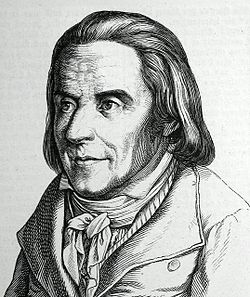 Найдите  ошибку.
5·8=40
        6·7=42      
               9·7=64
                     5·6=30
                            9·9=81
63
Представьте число в виде дроби
3
8
3 =
8 =
1
1
5
13
5 =
13 =
1
1
Действия над 
обыкновенными дробями
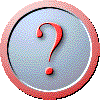 ?
Вычитание
Умножение
Сложение
При умножении  двух дробей  перемножают  числитель  с  числителем, знаменатель со знаменателем, а потом
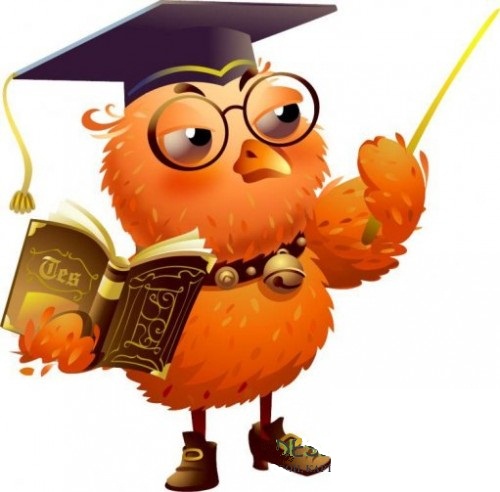 первое  произведение  пишут  в числителе, а второе – в знаменателе.
!?!
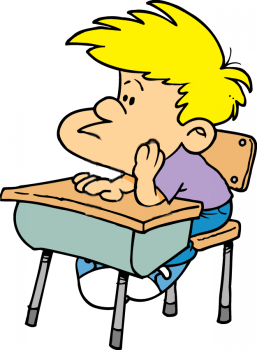 .
2
3
5
7
2   5 
3   7
10
21
.
=
=
.
3
5
2
7
.
=
1
3
8
9
.
=
4
5
6
  7
.
=
2
9
1
6
.
=
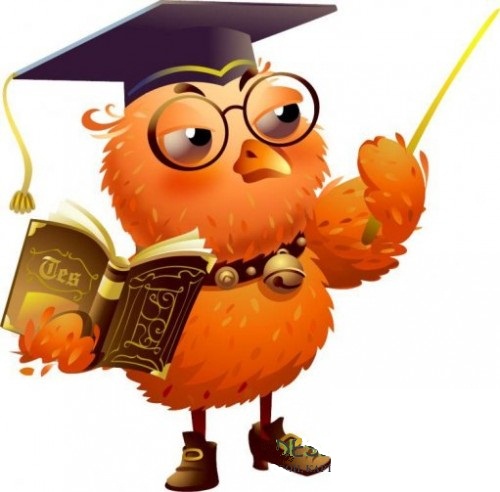 Выполните  умножение:
6
35
8
27
24
35
2
54
[Speaker Notes: Действия – в тетрадях. Проверка - фронтально]
.
1   2 
1   3
.
.
3
4
8
9
3   8 
4   9
.
=
=
.
Выполните умножение
1
2
2  
3
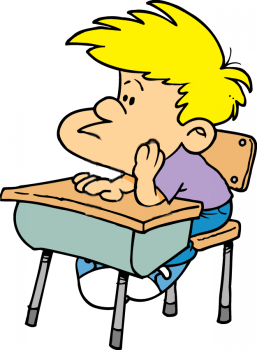 =
1
3